Asma Pediátrica
Leonardo Jange, Paula Eugênia, Rebecca Ferreira
A doença
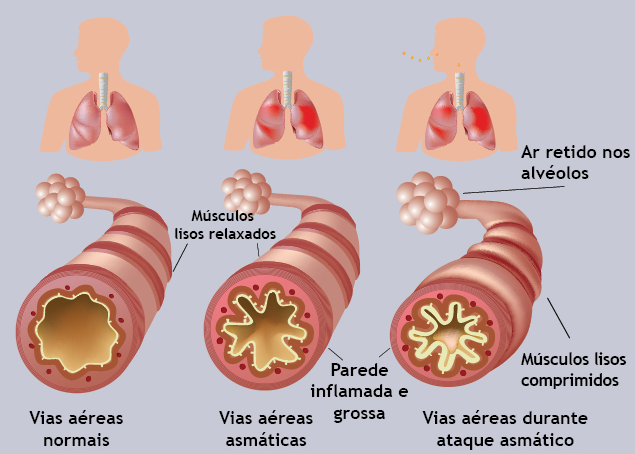 Doença inflamatória crônica

Aumento da sensibilidade das vias aéreas inferiores

Limitação ao fluxo aéreo
Sintomas
Causas
sibilância (chiado)
dispnéia (dificuldade para respirar)
aperto no peito
tosse
fatores genéticos
exposição ambiental a alérgenos e irritantes
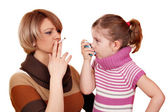 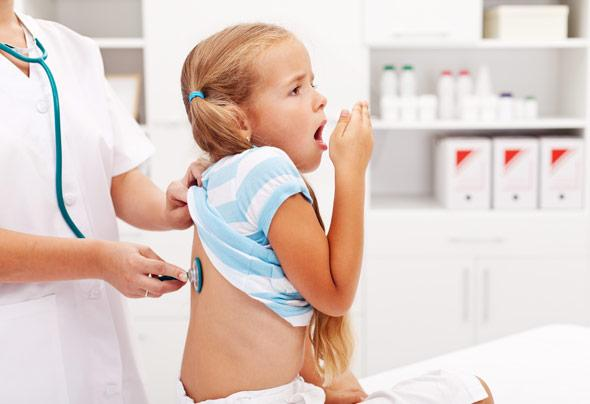 Incidência
Mundial: 6-7 anos: 11,6% e 13-14 anos: 13,7%
Brasil: ~20% (para as duas faixas etárias)
Terceira maior causa de hospitalizações de crianças no SUS
Tratamento
não-farmacológico: 
redução do índice de gordura corporal (pacientes acima do peso)
reduzir exposição de fumaça e afins 
exercícios respiratórios fisioterapêuticos
farmacológico:
broncodilatadores
cromonas
antagonista de leucotrienos
corticoesteróides sistêmicos
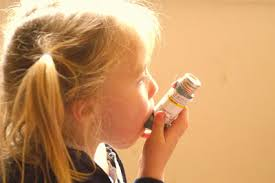 Além dos medicamentos...
Plano Nacional de Controle da Asma (PNCA) estabelece um guia com instruções aos pacientes e familiares para conduzir tratamento em casa e na escola.
Maria
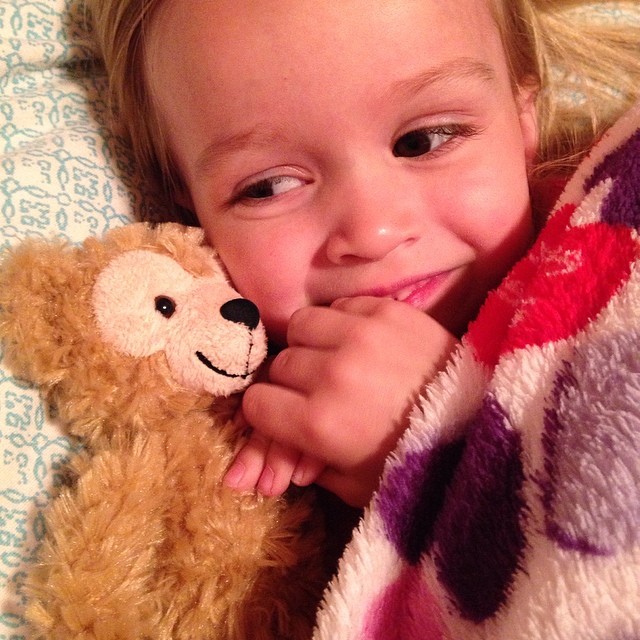 5 anos
Nascimento prematuro
Reside em centro urbano
Baixa renda familiar
Mora com os pais, irmão e avós paternos
Divide quarto com pais e irmão
Pais fumantes
Avó asmática
Frequenta escolinha
Descoberta da doença
Foi descoberta quando Maria tinha 3 anos devido à crise respiratória. Maria foi levada ao Pronto Socorro. E então, foi diagnosticada a doença. E, devido frequência dos sintomas, foi identificado que se tratava de asma moderada.
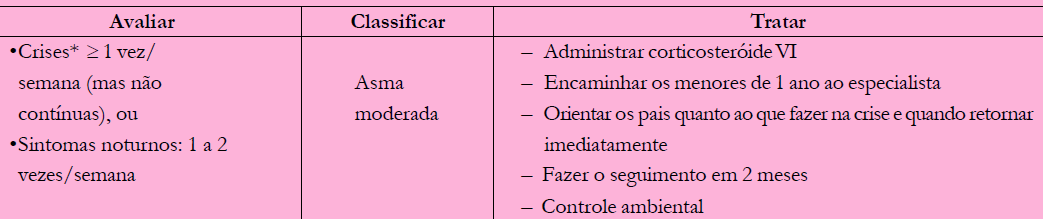 Atendimento
Primeiro atendimento realizado em Pronto Socorro, pois tratava-se de crise asmática;
Atendimentos seguintes realizados em Ambulatório ou AME.
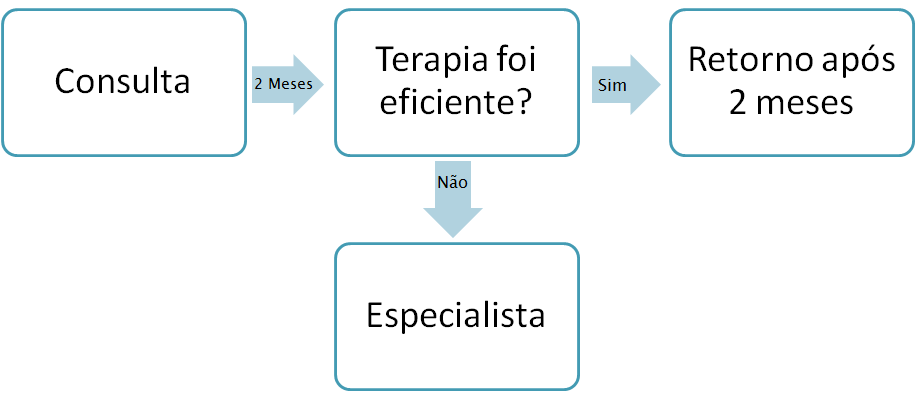 Acesso ao Medicamento
Os medicamentos para a asma tem custo elevado, no entanto, podem ser encontrados em Farmácia Popular gratuitamente.
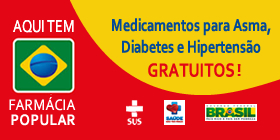 Adesão ao Tratamento
Por se tratarem de crianças, a adesão ao tratamento fica dependente dos familiares. Assim, para auxiliar na adesão ao tratamento, deve-se orientar familiares e profissionais da educação, sobre medidas a serem tomadas.
Referências
https://www.sbp.com.br/img/cursos/asma/asma_pediatrica03.pdf
http://www.asbai.org.br/revistas/vol295/IV_diretrizes_brasileiras_para_o_manejo_da_asma.pdf
http://www.scielo.br/scielo.php?pid=S0104-07072013000100021&script=sci_arttext&tlng=pt
http://www.scielo.br/scielo.php?script=sci_arttext&pid=S1806-37132006001100002
http://www.hospitalinfantilsabara.org.br/saude-da-crianca/informacoes-sobre-doencas/abc-saude-infantil/a/asma-tratamento-da-crise-no-pronto-socorro/
http://www.asmabronquica.com.br/medical/tratamento_asma_hospitalar.html
http://portalsaude.saude.gov.br/images/pdf/2015/junho/17/Lista-medicamentos-aquitem-usuario.pdf
http://portalsaude.saude.gov.br/index.php/o-ministerio/principal/secretarias/sgep/doges-departamento-de-ouvidoria-geral-do-sus/ouvidoria-g-sus/noticias-ouvidoria-geral-do-sus/23872-quem-tem-direito-ao-desconto-do-programa-da-farmacia-popular-e-como-ele-incide